Mental Health and Wellbeing
Information for Parents and Carers
Belford Primary School
What is Mental Health? How about Wellbeing?
Definitions 

Mental Health 
a person’s condition with regard to their psychological and emotional wellbeing. 

Wellbeing
the state of being comfortable, healthy, or happy. 

Oxford English Dictionary
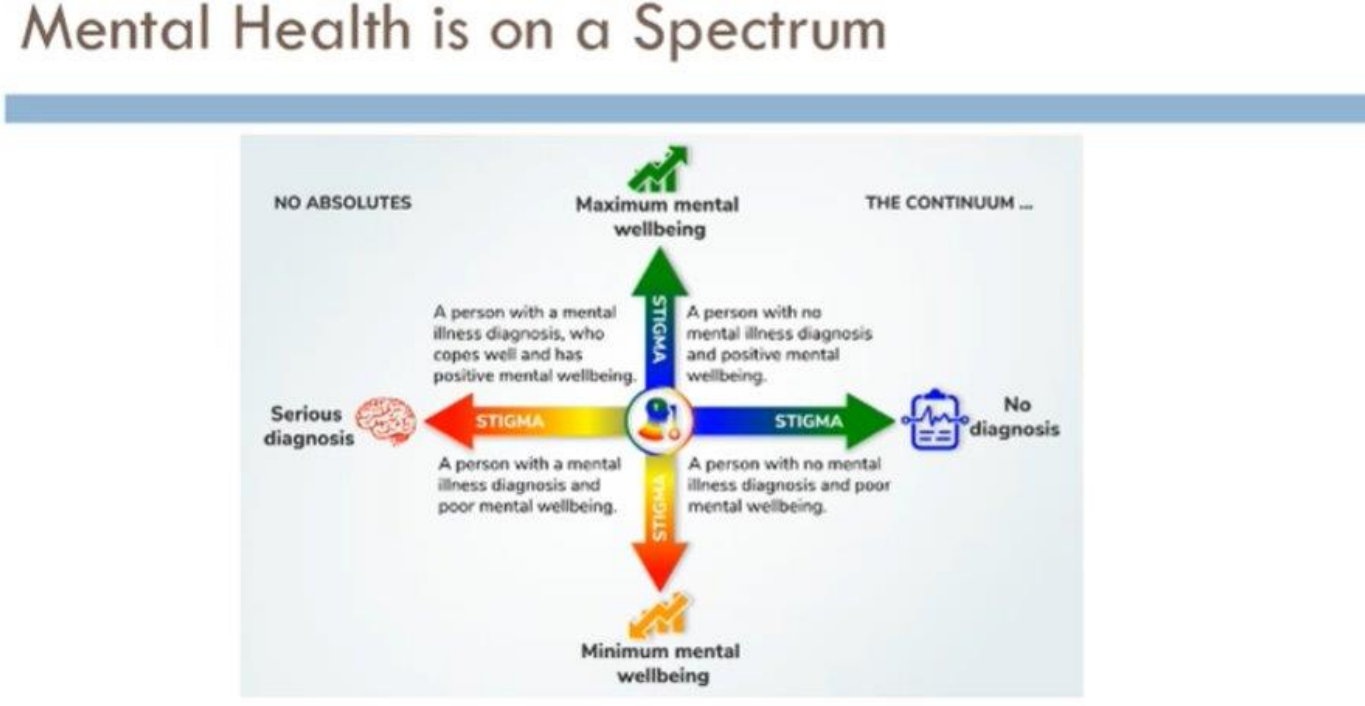 What is a mental health lead in school?
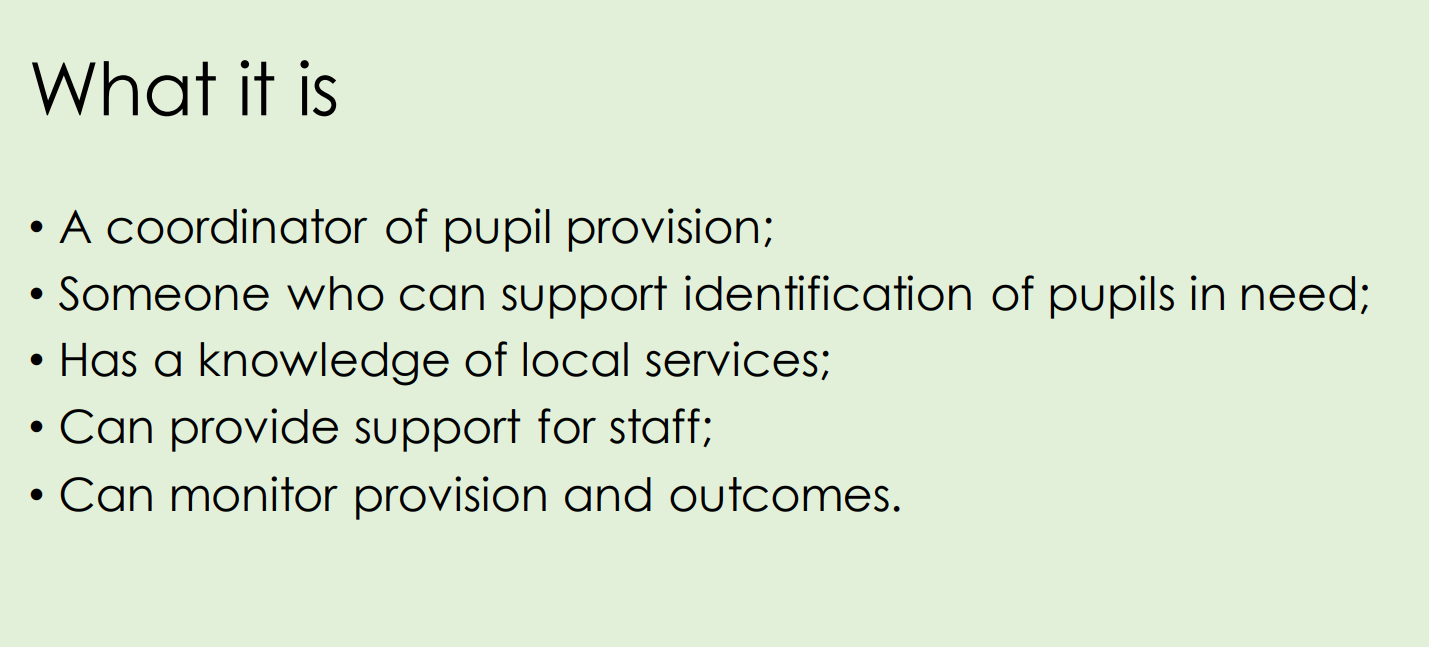 Mrs Rainey is the mental health lead in school.
Miss Foster is our ‘Stormbreak’ advocate in school.  More about this to follow.
She supports Mrs Rainey in her role and also promotes positive mental health and wellbeing across the school.
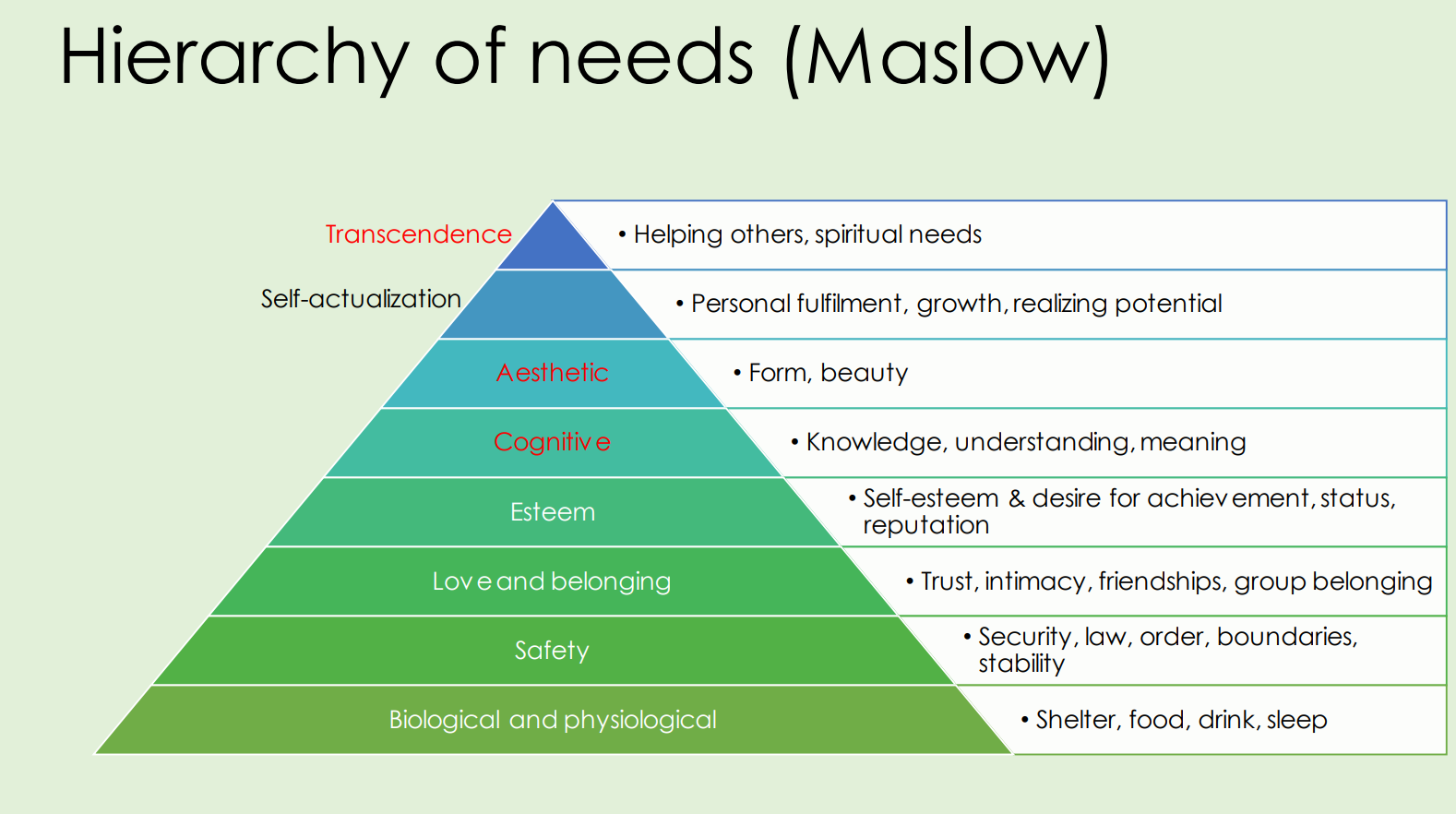 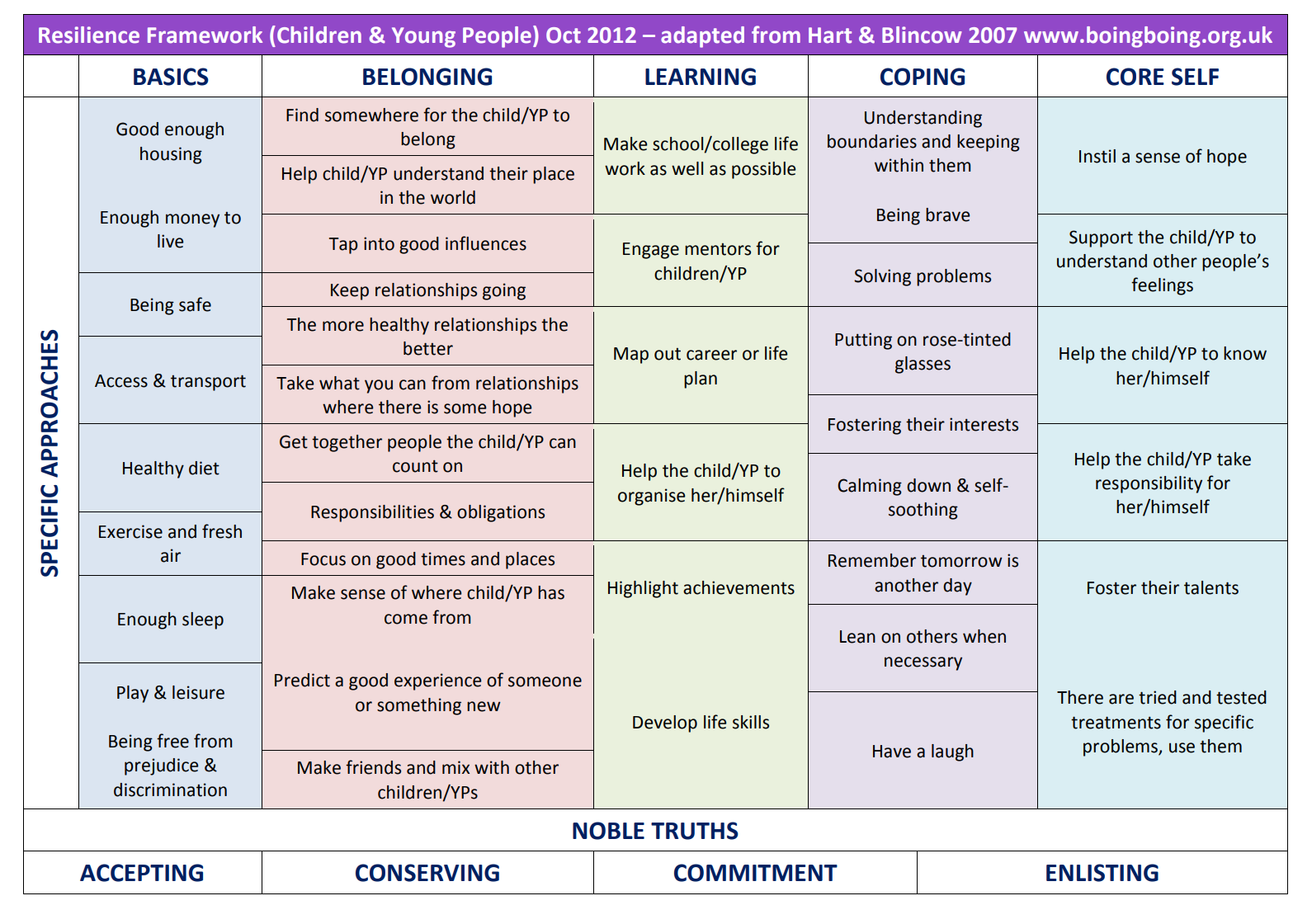 Five Ways to Wellbeing
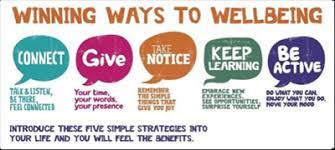 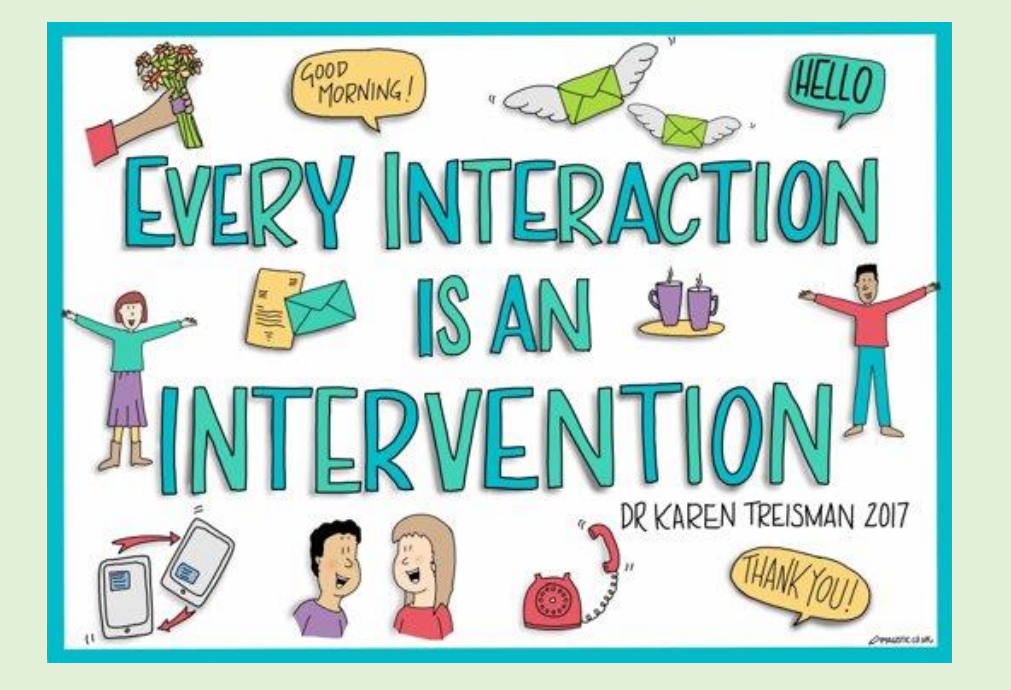 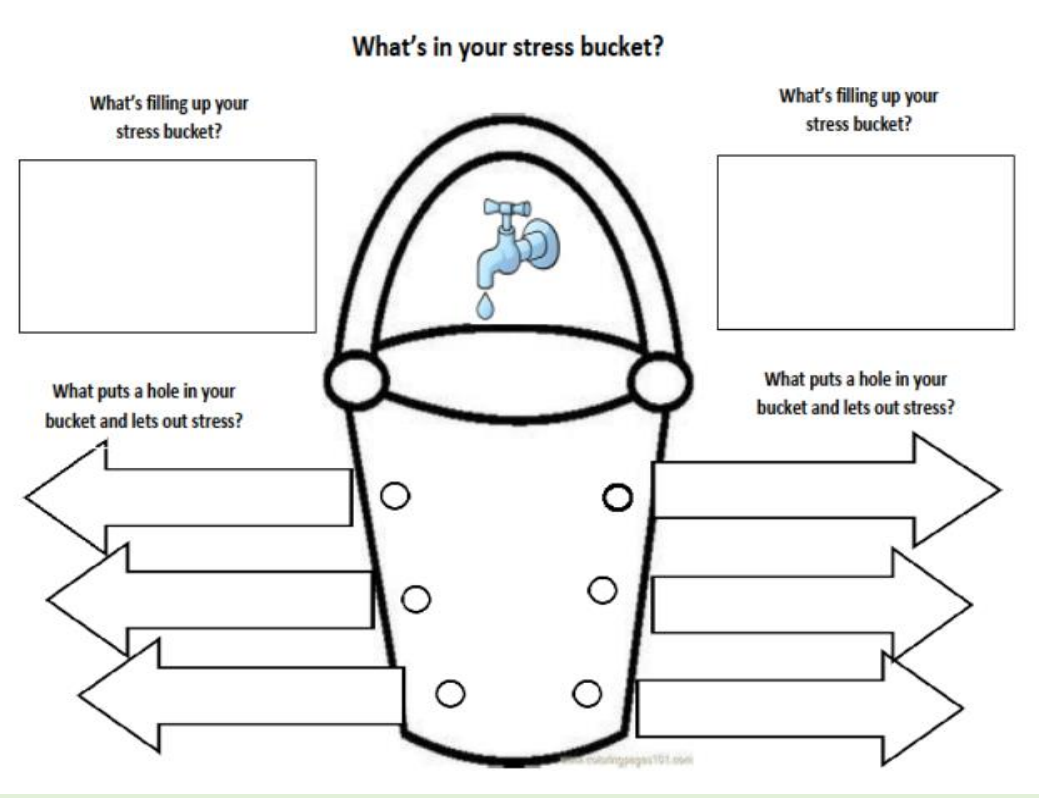 What is Stormbreak?
Stormbreak is a registered charity in England and Wales that supports children’s mental health through movement provision. 

Stormbreak school training programmes are whole-school, preventative approaches that support primary aged children to develop a toolkit of skills and knowledge around their own wellbeing that will support them now and in the future.
About stormbreak - YouTube
Spiderman (relationships) - Bing video
Peer Support
Playground buddies
Rainbow benches
Wellbeing Ambassadors
Awareness Activities
Personal, Social, Health and Economic Education and Assembly Time
We have whole school themes for assemblies and PSHE that support mental health and wellbeing.
Picture News assemblies help the children to understand news stories from around the world and develop their emotional literacy.
Commando Joe’s Character Education Sessions
Every Thursday, the children take part in our CJ’s RESPECT programme. 
They are working on…
Resilience
Empathy
Self-awareness
Positivity
Excellence
Communication and 
Teamwork
Level of services
Depending on the pupil’s need they may be referred to different services.
[Speaker Notes: NG]
Northumberland Referral Process for External Support
School Nursing Team (HUB referral : Parents and Mrs Rainey complete an online form together called a MAR form). 

Northumberland Inclusive Education Service 
SEND and Inclusion  

Primary Mental Health Workers – NHS Foundation Trust

CYPS Children and Young People’s Service
Thank you for listening
Any questions?